SCENS
Simulations for Clinical Excellence in Nursing Services
[Speaker Notes: What if I told you that I could teach you how to successfully treat the most extreme form of life threatening systemic allergic reaction in 5 seconds??]
SCENS
Anaphylaxis
SCENS
Learning Objectives
Complete a focused assessment on a patient experiencing anaphylaxis
Perform the appropriate interventions to manage care for the patient experiencing anaphylaxis
Communicate effectively when managing care for the patient experiencing anaphylaxis
SCENS
What is Anaphylaxis?
Systemic allergic reaction
Occurs acutely and unexpectedly
Triggers can be certain foods, medications, venom, and latex
Anaphylaxis vs. Angioedema systemic allergic responses
SCENS
Anaphylaxis
Anaphylaxis
Severe hypotension
Dizziness/fainting
Weak/rapid pulse
Shock
Rash/urticaria/pruritus
Nausea/vomiting
Tongue; throat; conjunctiva swelling
Wheezing
Anxiety/Confusion/loss of consciousness
Treatment:  Epinephrine
[Speaker Notes: Anaphylaxis
Swelling (edema) occurs in the upper dermis causing urticaria (hives)]
SCENS
Angioedema
Angioedema
Airway management
Eyes, lips, tongue swelling
Areas of swelling are warm and painful
Treatment:  Epinephrine if airway compromised and Antihistamines
[Speaker Notes: Angioedema
Swelling (edema) occurs deeper in the subcutaneous tissue, mucosa and submucosa]
SCENS
Management
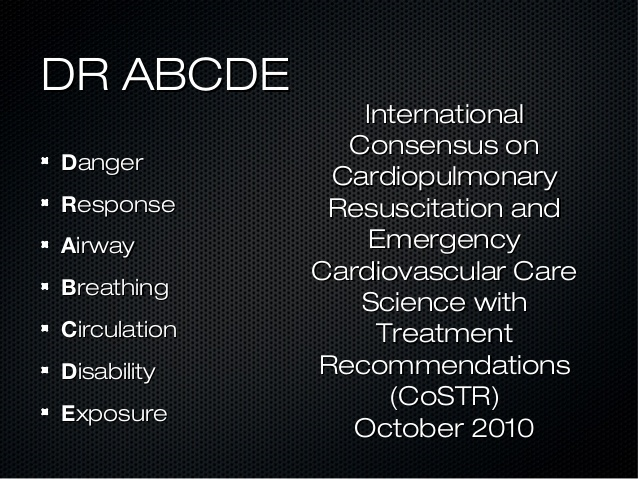 Call for help immediately!!!
Recognize
Remove/stop trigger
Utilize DR ABCDE approach
Position the patient
Administer epinephrine
Apply oxygen
Consider IV fluids
[Speaker Notes: Call for help early
Collaborate
Who can do what?
Follow DR ABCDE approach
Recognize
Correlate symptoms with anaphylaxis
History of allergies?
Baseline patient information
Trigger
Remove/stop the suspected drug or “trigger” immediately
Position the patient
Lower the bed and raise the legs if the patient is hypotensive
May need to raise the bed if the patient is dyspneic 
Epinephrine
Frontline therapy
IM usually in outer thigh (0.5mg or auto injector dose is 0.3mg or 0.25mg –follow protocol)
May be given IV by clinicians experienced with IV administration and per scope of practice
Monitor and may need to repeat in 5 minutes or per protocol
Educate the patient on side effects (anxiety, tremors, tachycardia, etc)
Oxygen
High flow oxygen 
IV fluids
Crystalloid or colloid
May consider
Antihistamines
H1 and H2 antagonists recommended adjunct therapies
Not initially because they do not relieve life-threatening responses
Can cause hypotension
They will decrease urticaria and help with itching
Glucorticosteroids
Good for biphasic reactions or for use after discharge (2nd episode of anaphylaxis)
Follow facility specific protocol
Bronchodilators
Wheezing
Vasopressors
Dopamine or high dose adrenaline
Mast cell tryptase measurement to confirm anaphylaxis
1. Immediately 2. After resuscitation 3. 24 hours
Monitor patient closely
At least 6 hours after treatment
20% of patients have recurrence within 24 hours]
SCENS
Practical Experience
https://www.youtube.com/watch?v=K7QyCMNDHAs
SCENS
Questions
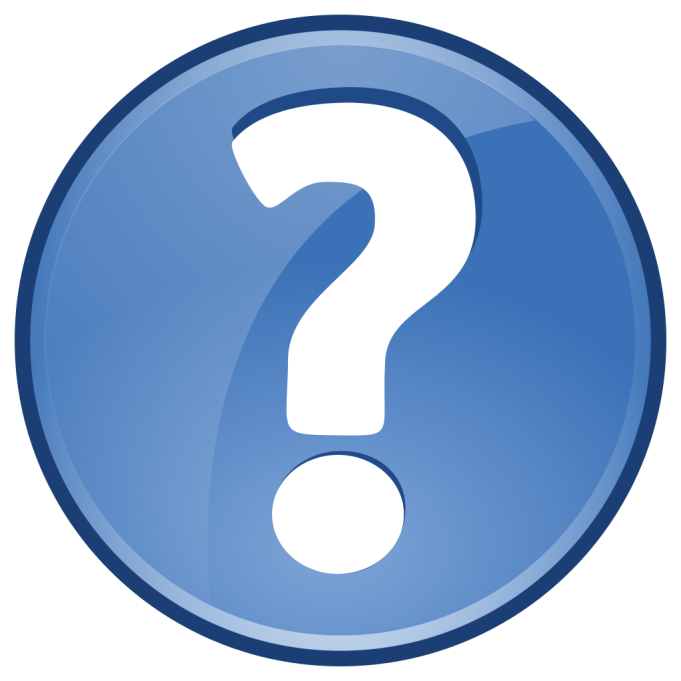 SCENS
Postoperative: Anaphylaxis
Manuel Garcia
Seventy seven (77) year old male four (4) hours status post colon resection for removal of a sigmoid colon mass by Dr. Moore.  His abdominal dressing  is dry and intact.  He was just medicated for pain  (pain is 3/10).  His Foley is draining clear yellow urine.  The post anesthesia care unit nurse hung his first dose of ceftriaxone 2 G IV piggyback about 20 minutes ago. He now has Lactated Ringers infusing at 125 mL/hr in his right antecubital. He’s sleepy but easily arousable.
Past Medical History: 
Hypertension, hemorrhoids, constipation, and rectal bleeding
Past Surgical History:
Hemorrhoidectomy
Medications:
Lisinopril 2.5 mg one time a day
Docusate sodium 100 mg one time a day
Allergies:
Sulfa
[Speaker Notes: Provide ISBAR communication prior to scenario]